Nhöõng ngöôøi baïn ñaùng yeâu
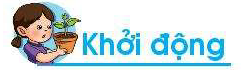 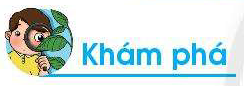 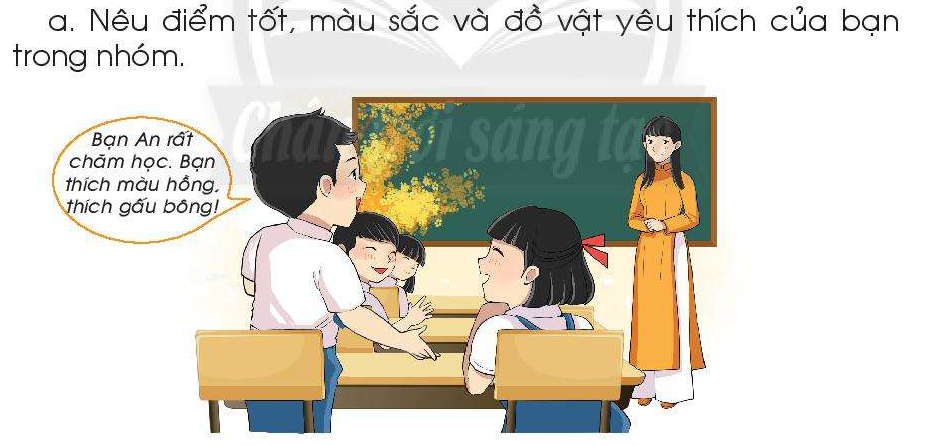 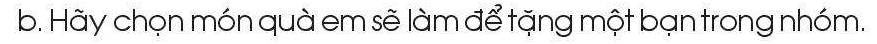 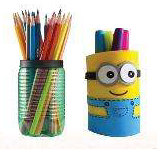 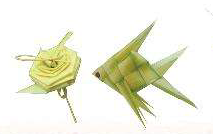 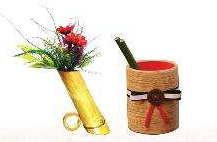 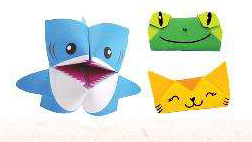 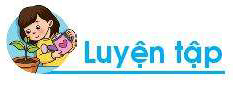 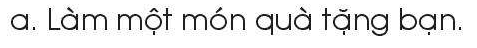 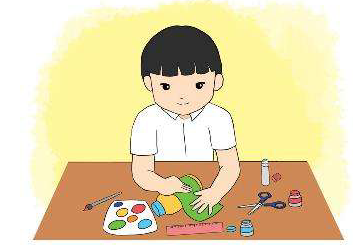 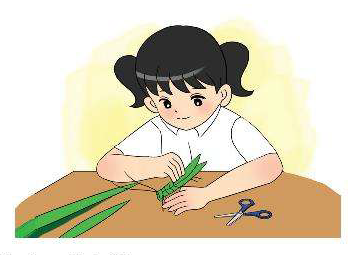 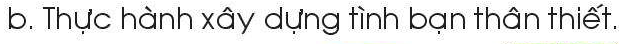 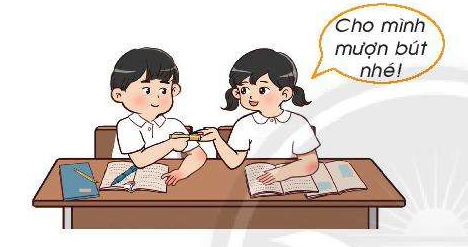 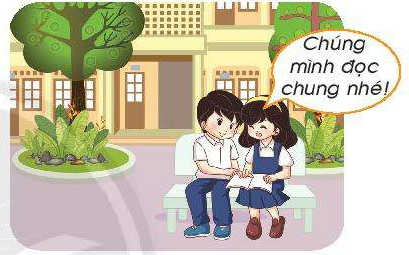 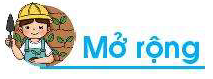 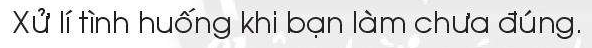 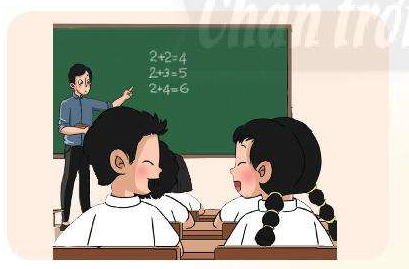 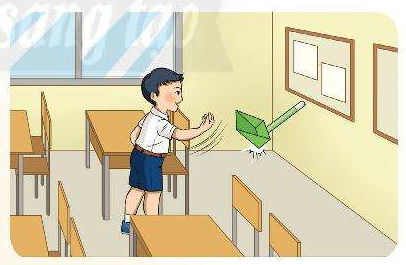 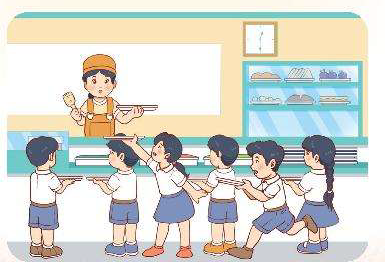 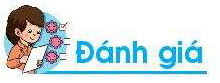 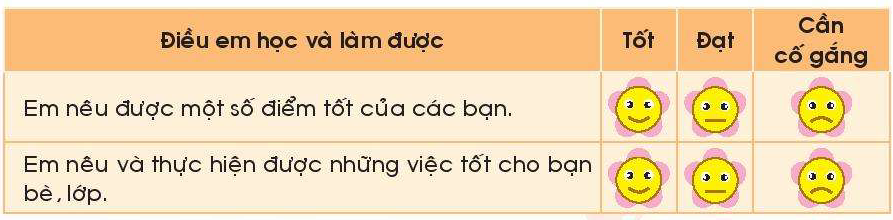 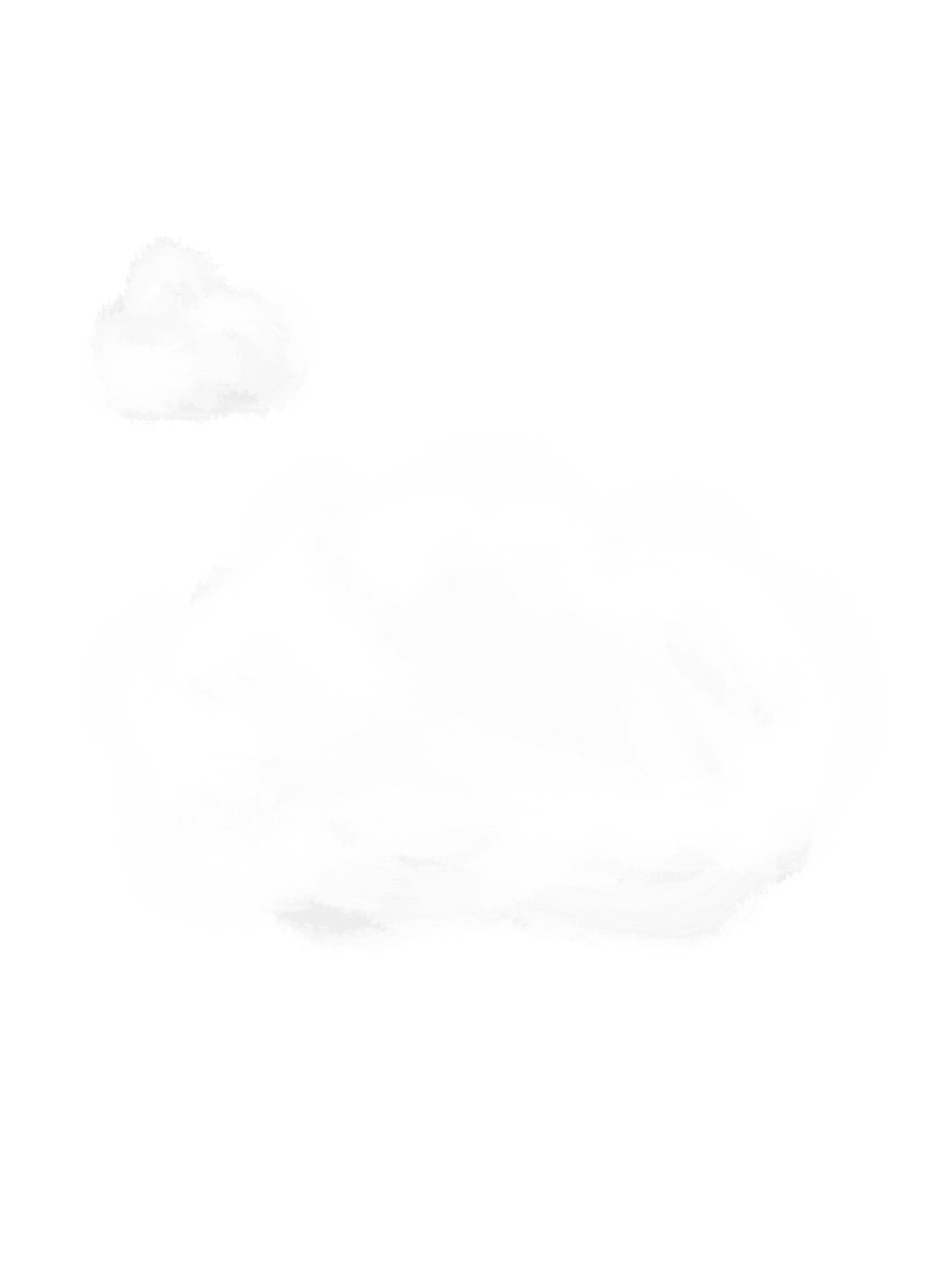 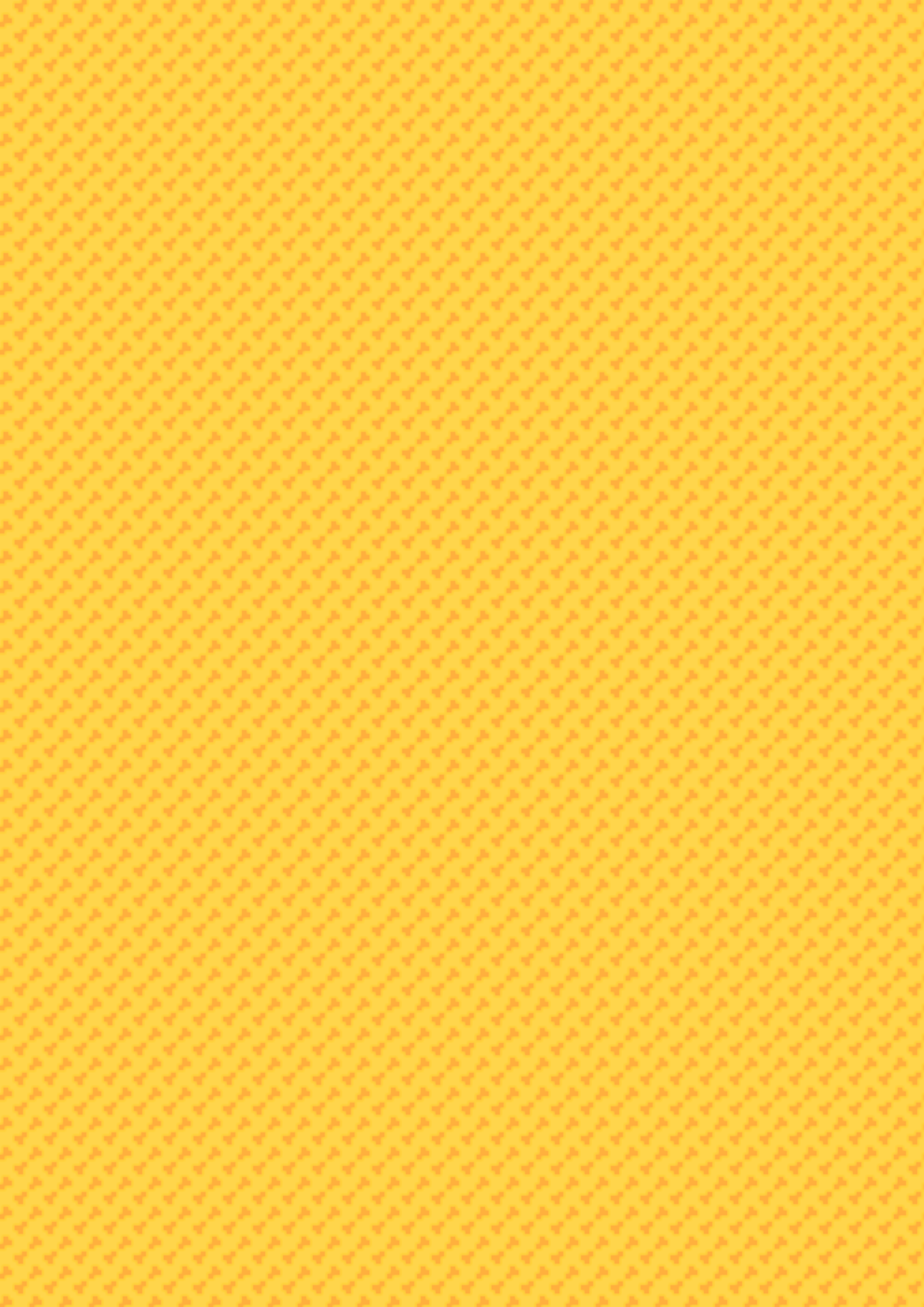 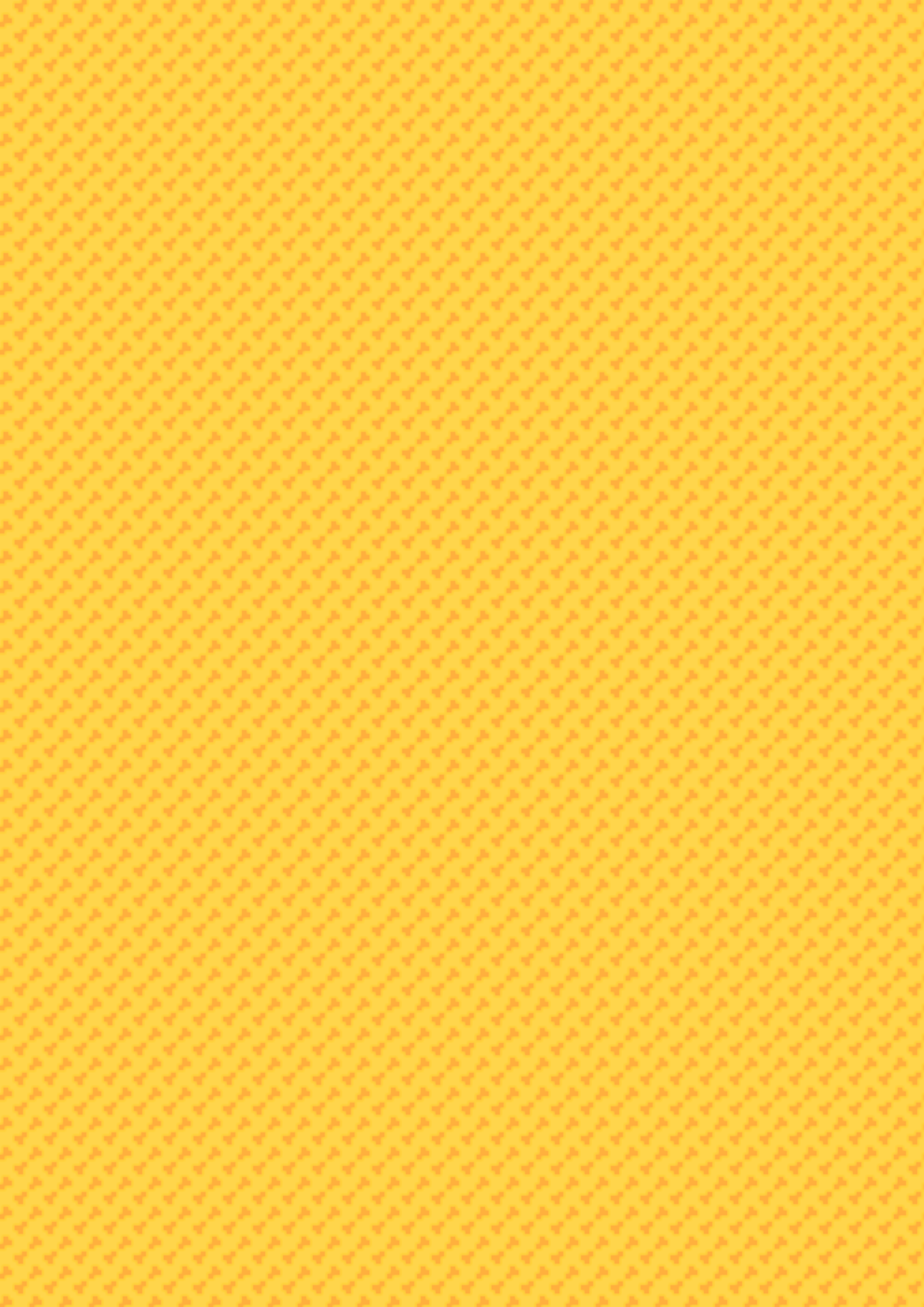 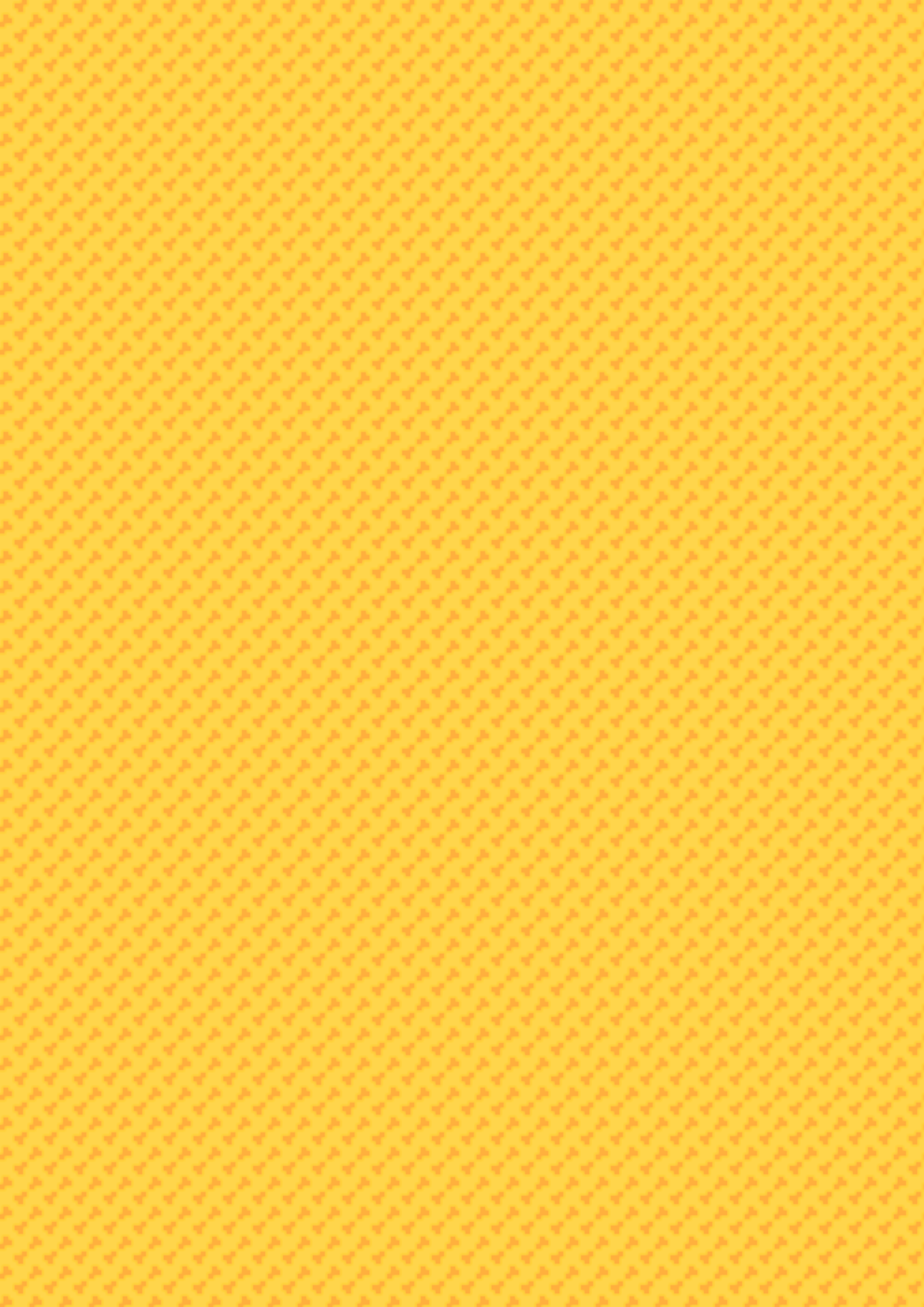 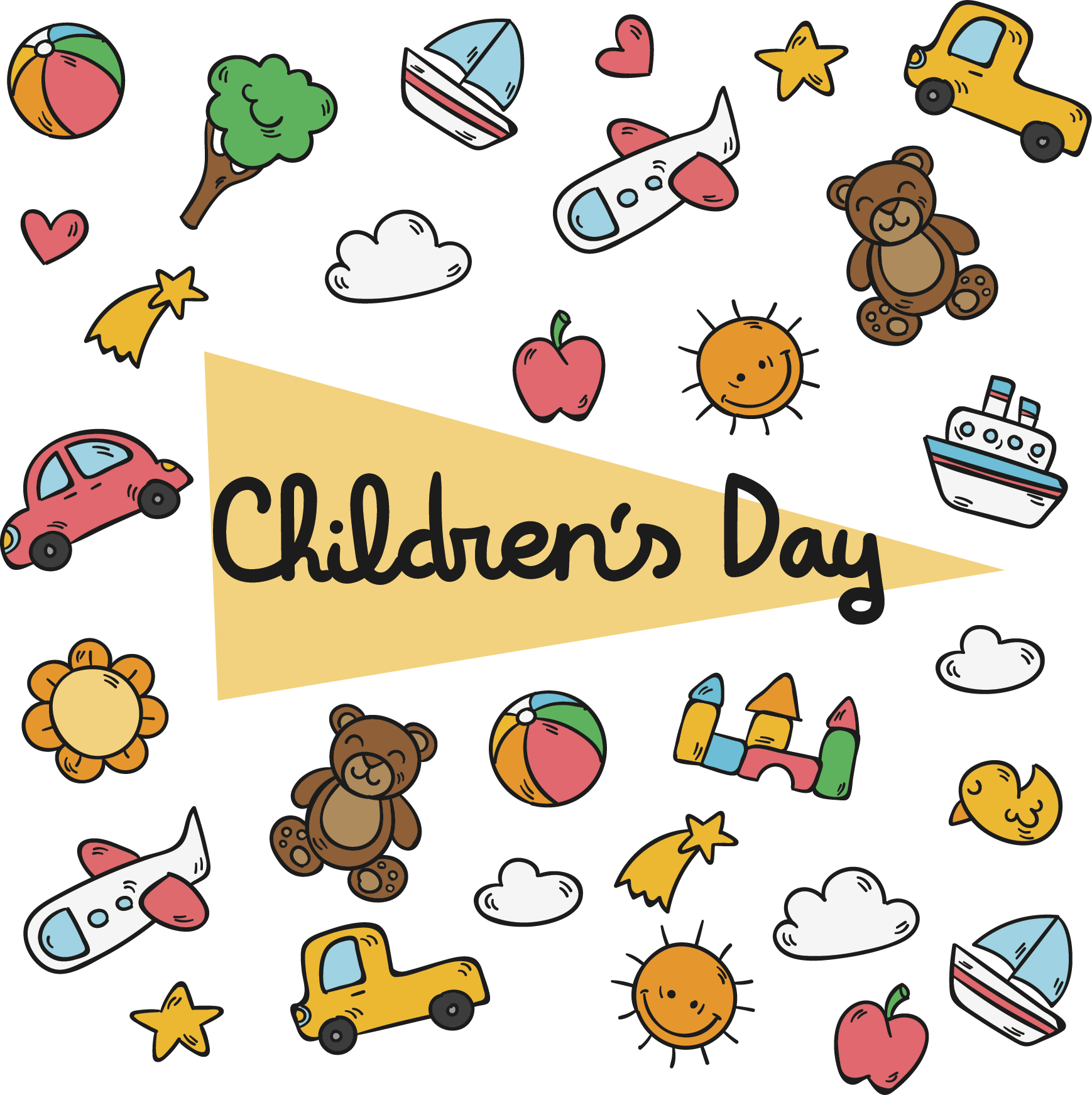 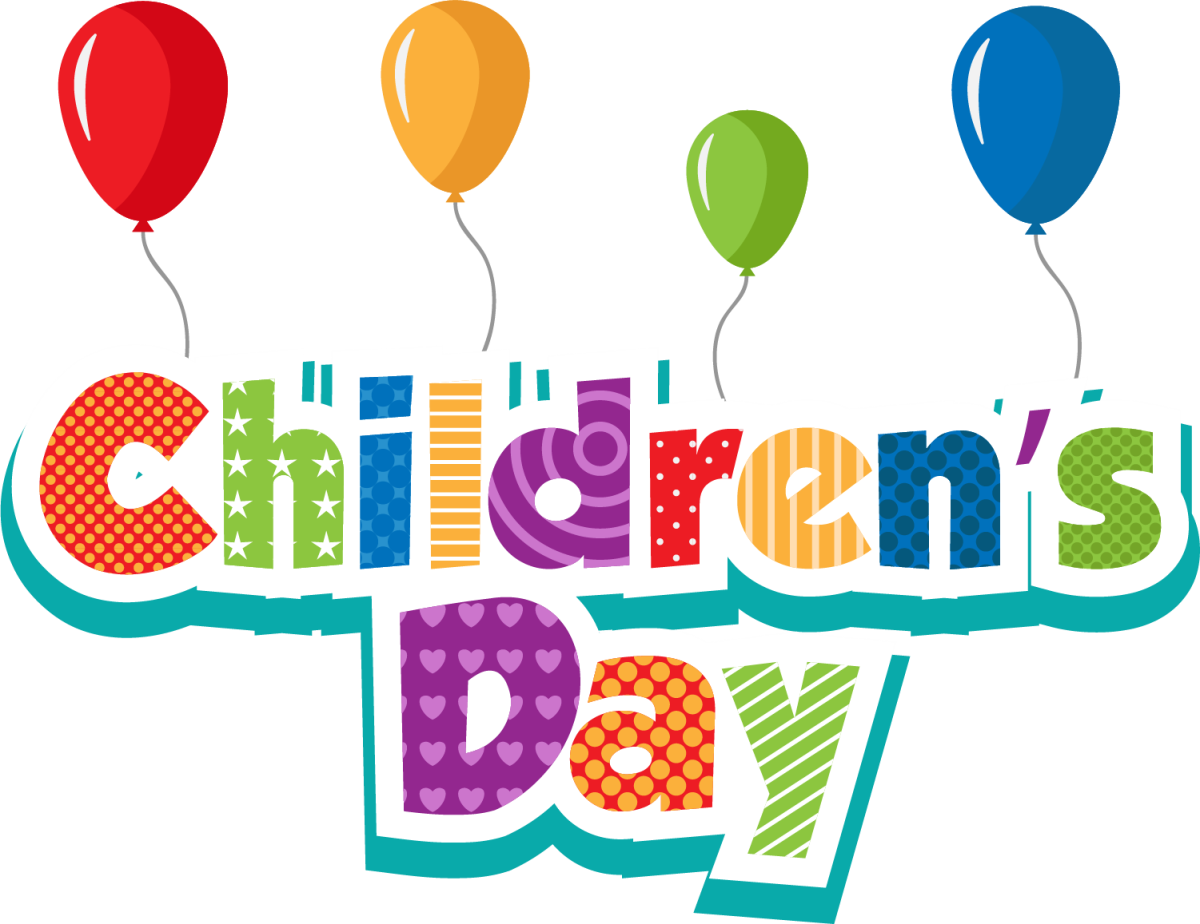 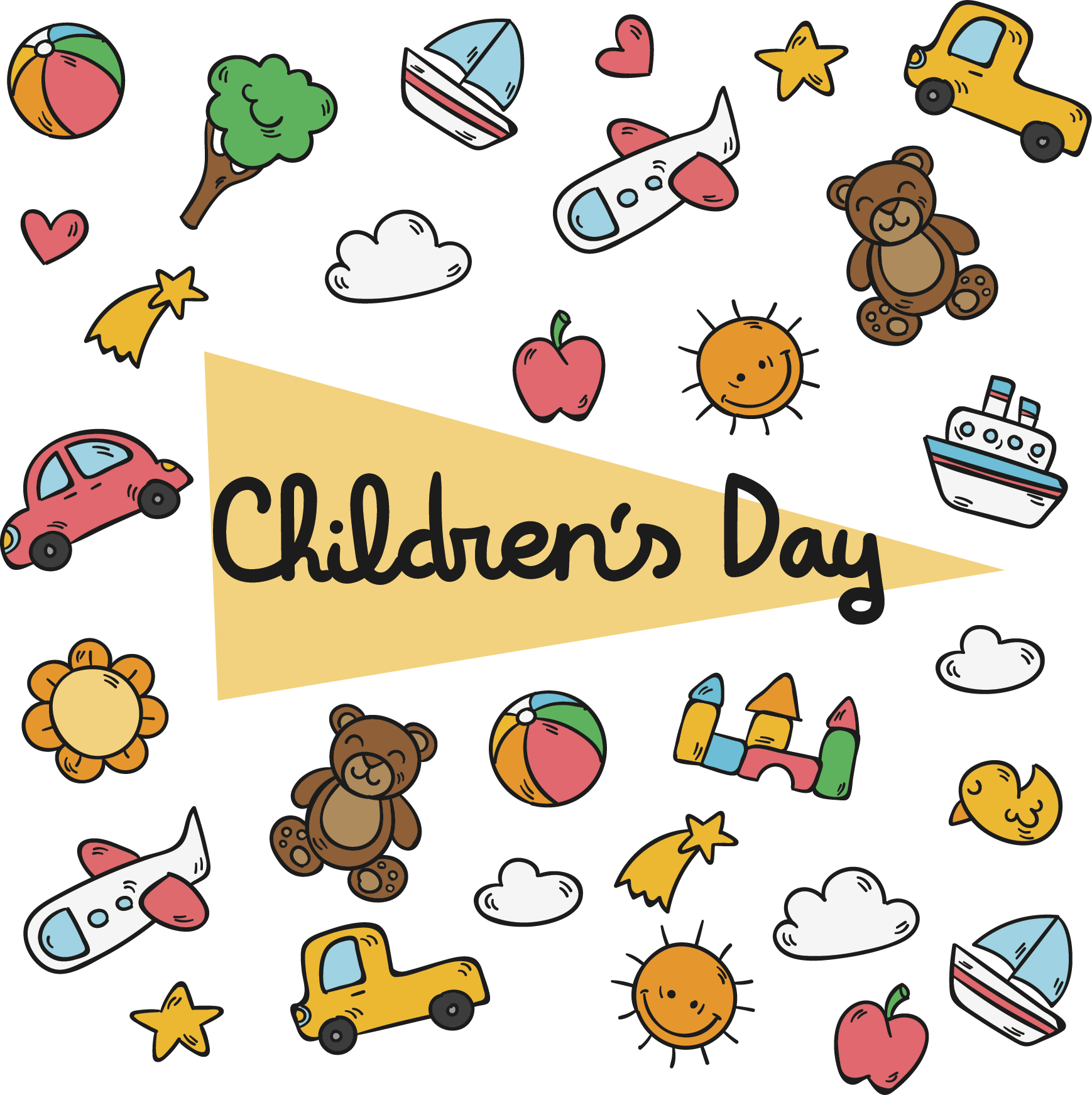 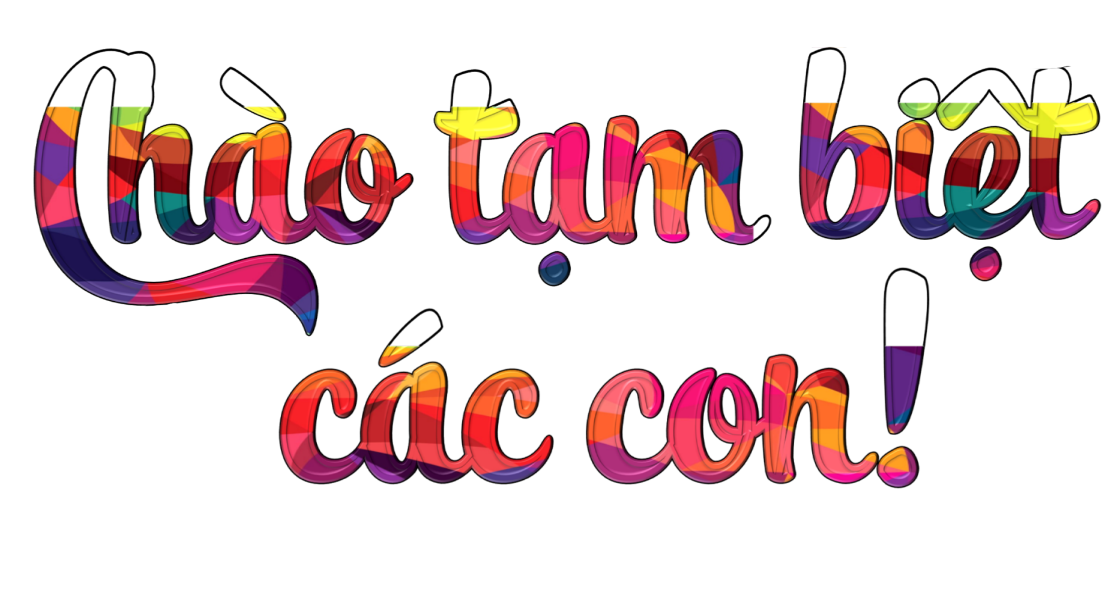 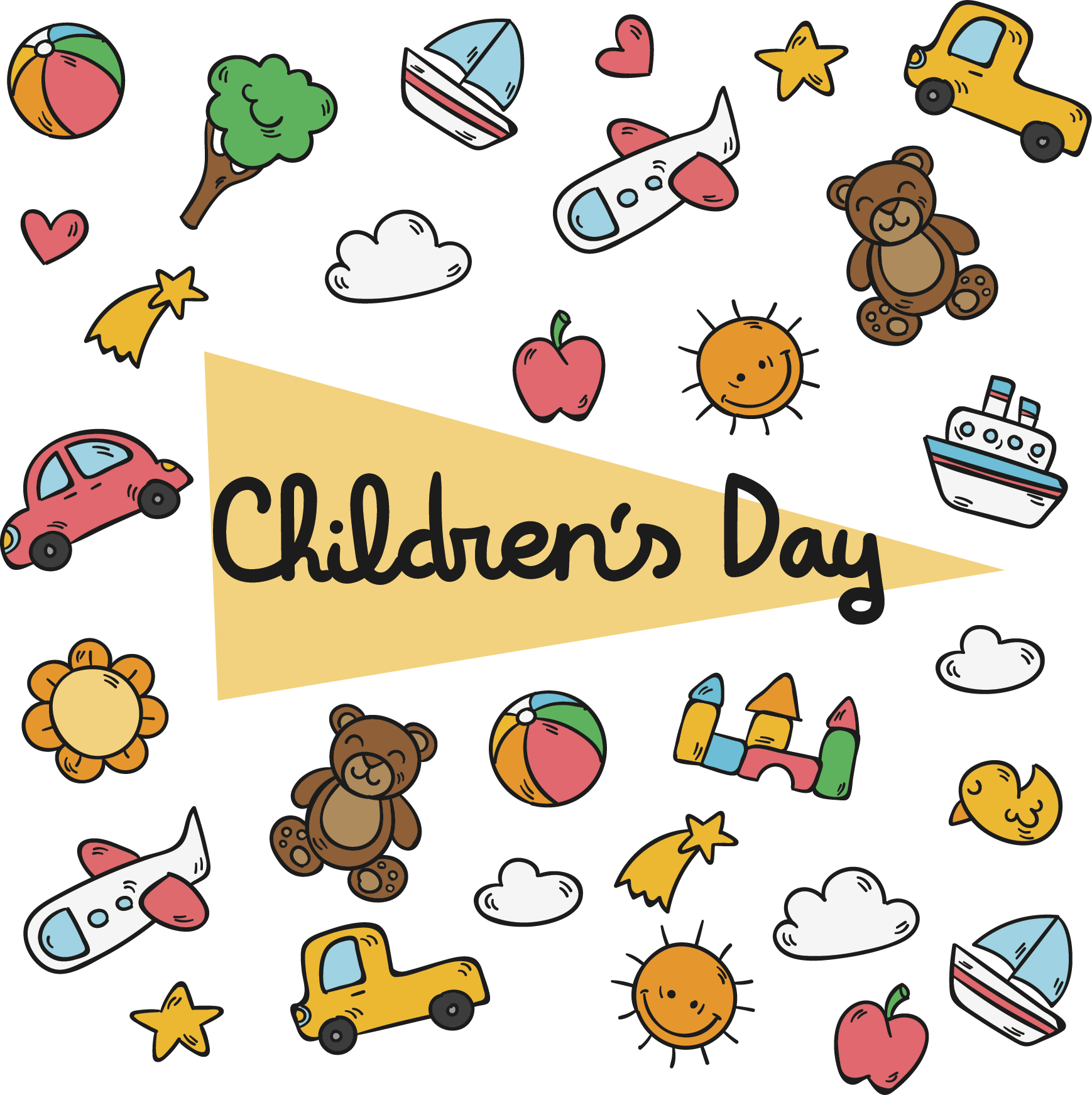 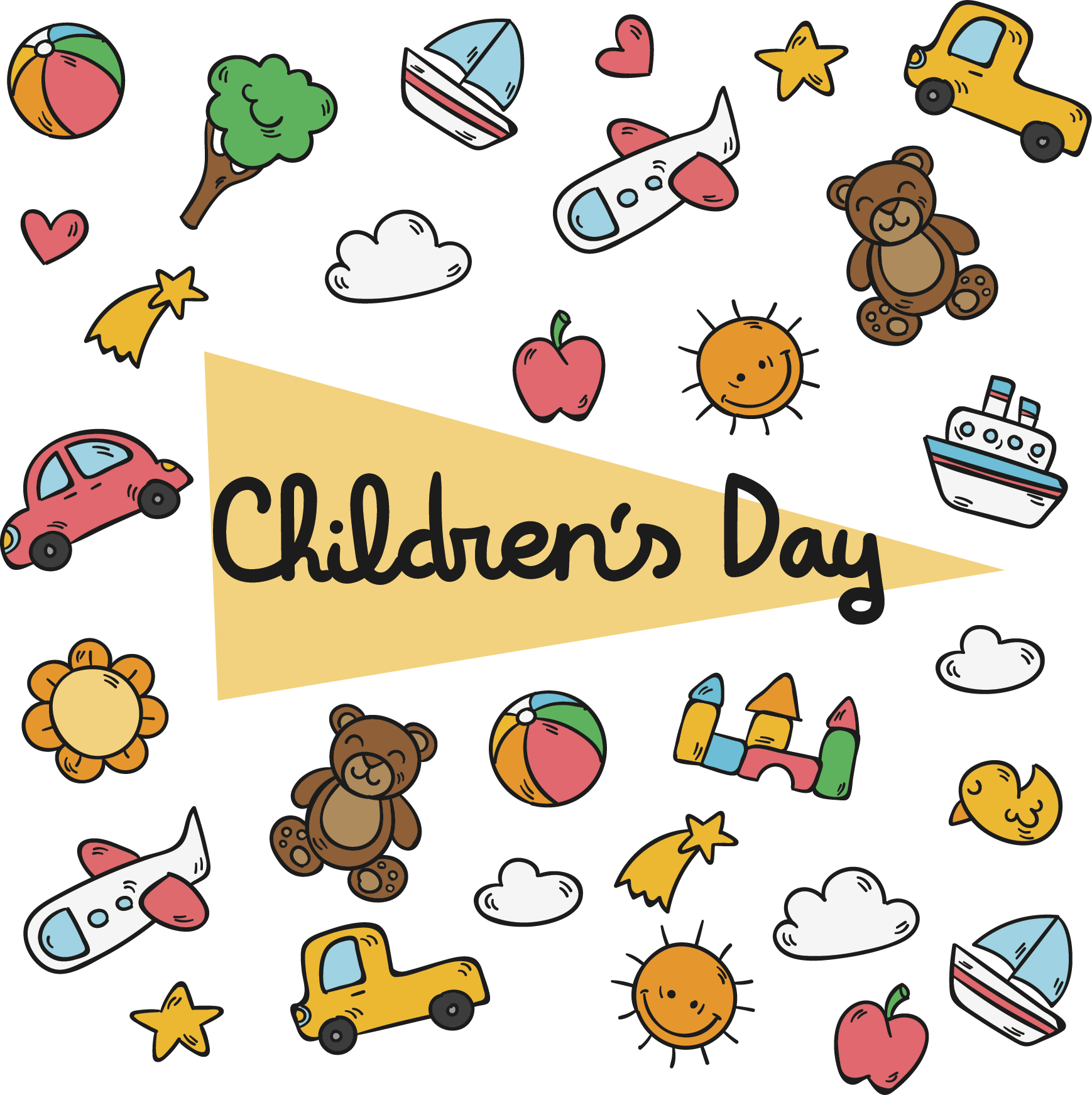 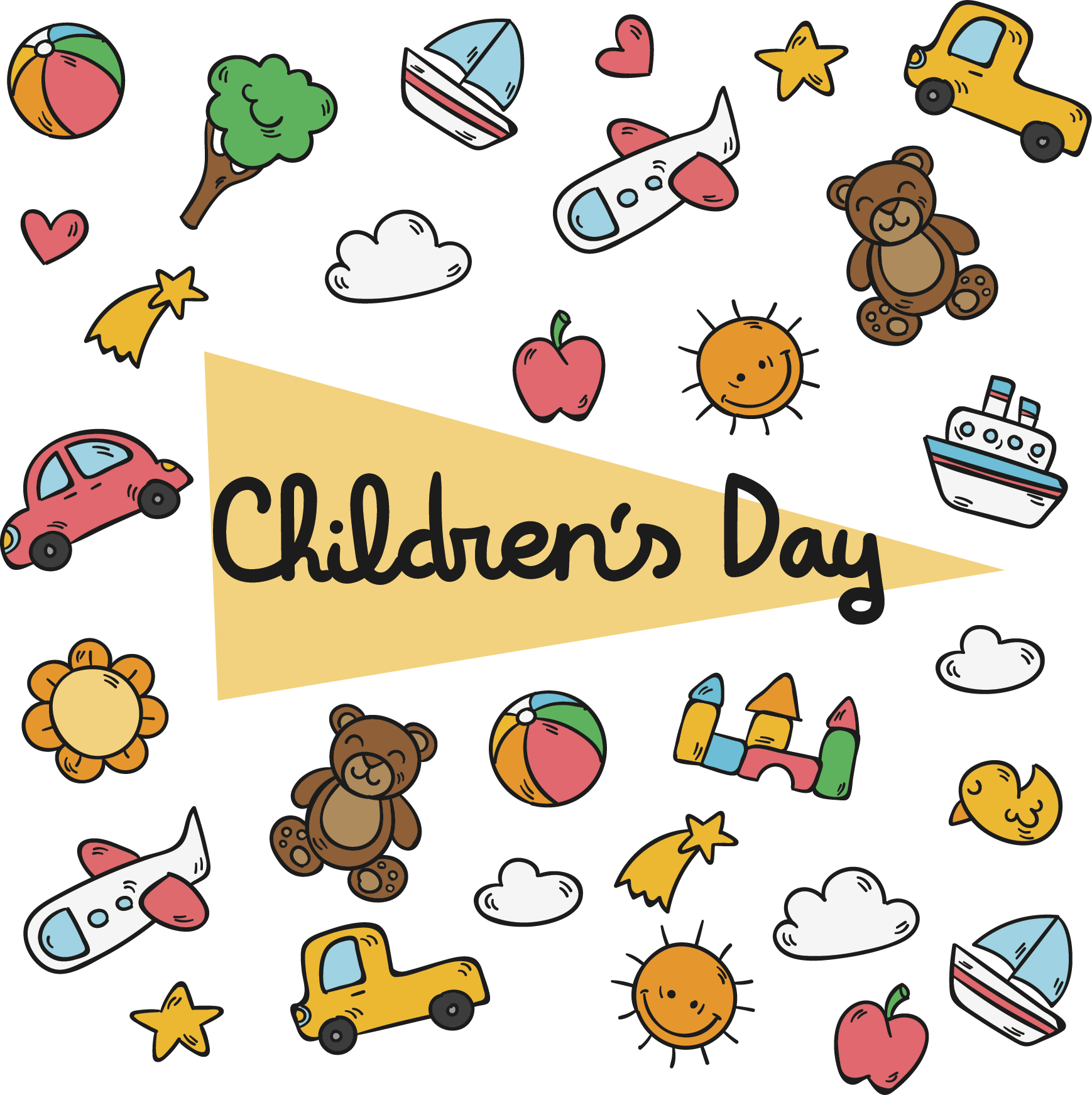